Mellon/ACLS Dissertation Innovation Graduate Fellowship Information Session
Matthew Plooster, Ed.D.
Office of Fellowships & Benefits
The Graduate school
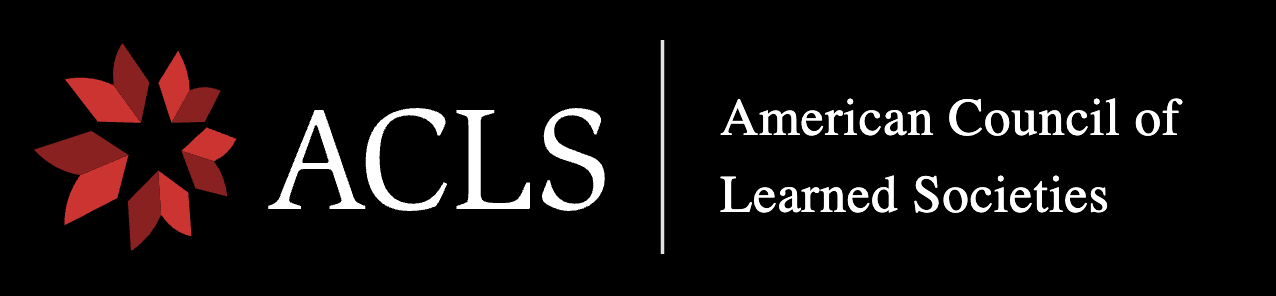 About the Fellowship
Mellon/ACLS Dissertation Innovation Fellowships support graduate students in the humanities and social sciences who show promise of leading their fields in important new directions. The fellowships are designed to intervene at the formative stage of dissertation development, before research and writing are advanced. The program seeks to expand the range of research methodologies, formats, and areas of inquiry traditionally considered suitable for the dissertation, with a particular focus on supporting scholars who can build a more diverse, inclusive, and equitable academy.
- ACLS
Fellowship Benefits
One-year fellowship
$40,000 stipend
$8,000 for project-related research, training, development, and travel costs 
$2,000 stipend for an external mentor
Tuition coverage
Eligibility
Be a PhD student in a humanities or social science department in the United States
Be able to take up a full year (9-12 months) of sustained specialized research and training, released from normal coursework, assistantships, and teaching responsibilities
Have completed at least two years and all required coursework in the PhD programs in which they are currently enrolled by the start of the fellowship term
As of September 2023 require at least two years remaining with their programs to complete the PhD degree
Eligibility
This is a mid-career fellowship, which means:
Coursework should be completed by the start of the fellowship year
Students should be prepared to begin their scholarly projects at the start of the fellowship year – students should not have made significant progress on their projects
Qualifying/comprehensive exams are not required to be completed in order to be eligible
Application Components
Completed application – acls.org
Proposal – no more than 7 pages
Fellowship timeline – 1 page
Bibliography – 2 pages
Personal statement – 2 pages
Work sample(s) – 15 pages
Letter of recommendation (1)
Institution statement of support
Completed Application
Background info
Trajectory of studies
Discipline info
Project title
Abstract (do not copy/paste first paragraph of proposal)
Second abstract communicating the importance
Proposal
Max of 7 pages, double-spaced, 11pt Times New Roman (includes footnotes/endnotes)
Describe aims of research and what you plan to accomplish during the fellowship year
Discuss your development as a scholar/researcher –  trainings, workshops, travel, conferences, etc. – that are necessary for the research project
Note your external mentor: either someone already selected/in mind or the qualities/characteristics of the individual, including the unique perspective they add to your research project
Describe your innovative approach, your fellowship year in context of your full research timeline, and your metrics for measuring success during the fellowship
Proposal Supplement
This is an optional element to support the proposal, which should be used for the following: 
Images and figures
Musical scores
Non-text supplements

Maximum of 2 pages 
Annotations not included
Fellowship Timeline
Limited to 1 page
Chronological timeline of fellowship year activities and goals
Should include a sketch of your post-fellowship timeline leading up to degree completion
Bibliography
Maximum of 2 pages
Annotations not included
Personal Statement
Max of 2 pages, double-spaced, 11pt Times New Roman (includes footnotes/endnotes)
Describe your journey as a scholar
Discuss how your personal experience, research interests, and desire to shift the forms/formats of academic research come together
Work Sample
Max of 15 pages, double-spaced, 11pt Times New Roman (includes footnotes/endnotes and images)
Include a description of the contents and their relation to the research project
Can be one sample or a combination of various samples
Can include excerpts of larger materials
Does not necessarily need to be project-related (use description section to note purpose of inclusion)
Should be in English
Letters
Letter of recommendation
Should be either the dissertation advisor or a faculty member eligible to serve as advisor (if an advisor isn’t already selected) 

Institutional statement of support
Written by department chair or dean
Discusses student’s release from teaching and other assistantship responsibilities
Attests agreement to tuition waivers, program’s support of innovations with methods and research subjects
Review Process
ACLS will screen for eligibility and formatting 
First round of review: scholars with a specialized background in your field
Second round of review: scholars from across social sciences and humanities comprising a multidisciplinary committee that make award decision
ACLS Tips for Applicants
Read website guidance thoroughly prior to working on your application
Create a timeline to ensure adequate time
Match your research plans with the program’s objectives
Spend time on abstract – this is an important first impression
Focus on research projects and plans, not ideas
Discuss how the fellowship year will be thoughtfully spent
ACLS Tips for Applicants
Give attention to all parts of the application
Be clear and direct, avoid jargon
Seek feedback from faculty/advisors, as well as friends/colleagues outside of your discipline
Prepare your reference writers to produce a strong letter
Innovation-Focus
Ensure your application reflects your innovative approach, as required, including the following: 
Define the innovative dimension
Discuss why the innovation is important/necessary
Speak directly to the impact of this fresh approach
Note how you will facilitate this innovative element
Writing Tips
Write clearly
Be pithy and succinct – only include what is necessary
Omit unnecessary language, especially technical jargon
Use shorter words over longer, more complicated vocabulary
Make sure each sentence is purposeful
Writing Tips
Know your audience
Keep in mind who your reviewers will be 
Know what your audience is looking for
Write in a way that makes it easy for the reader to get the info they need to make a decision
Common Weaknesses
Unorganized personal statement that doesn’t tell a clear story
Dense writing that is difficult to understand or is uninteresting
Too much jargon
Failure to address your broader impacts
Drafts
Start with an outline, your thoughts mapped out
Go through multiple drafts of your personal statement
Ask your faculty mentor, classmate, parent/sibling to proofread and provide feedback
Questions/Contact
Matthew Plooster, EdD
Office of Fellowships & Benefits
The Graduate School
801-581-6020
fellowships@gradschool.utah.edu